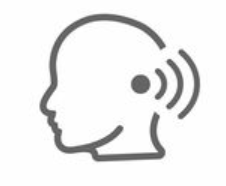 JÓL HALLOD?
A beszédészlelés fejlesztése
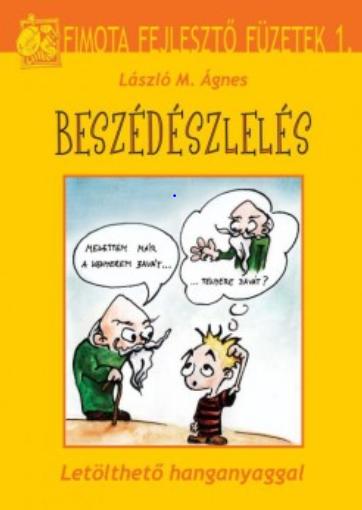 Ha befogjuk a fülünket, szűrve halljuk a hangokat, és nagyon kell figyelnünk, hogy megértsük, mit mondanak nekünk. Vannak gyerekek (és felnőttek), akik mindig így hallanak. A hallásuk tökéletes, de a hallóközpontba kerülő információ mégis hiányos, amely megnehezíti a tanulást és a magatartás szabályozását.
Az irányhallás hiányosságai esetén a gyermek nehezen azonosítja a hang irányát.

Vajon hol szól a zenedoboz?
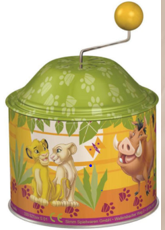 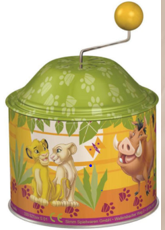 Nehézséget jelenthet a finom hangzásbeli különbségek észlelése is.

Egyforma, vagy különböző?  

kenyér-tenyér
kenyér-kenyér
tenyér-kenyér
tenyér-tenyér
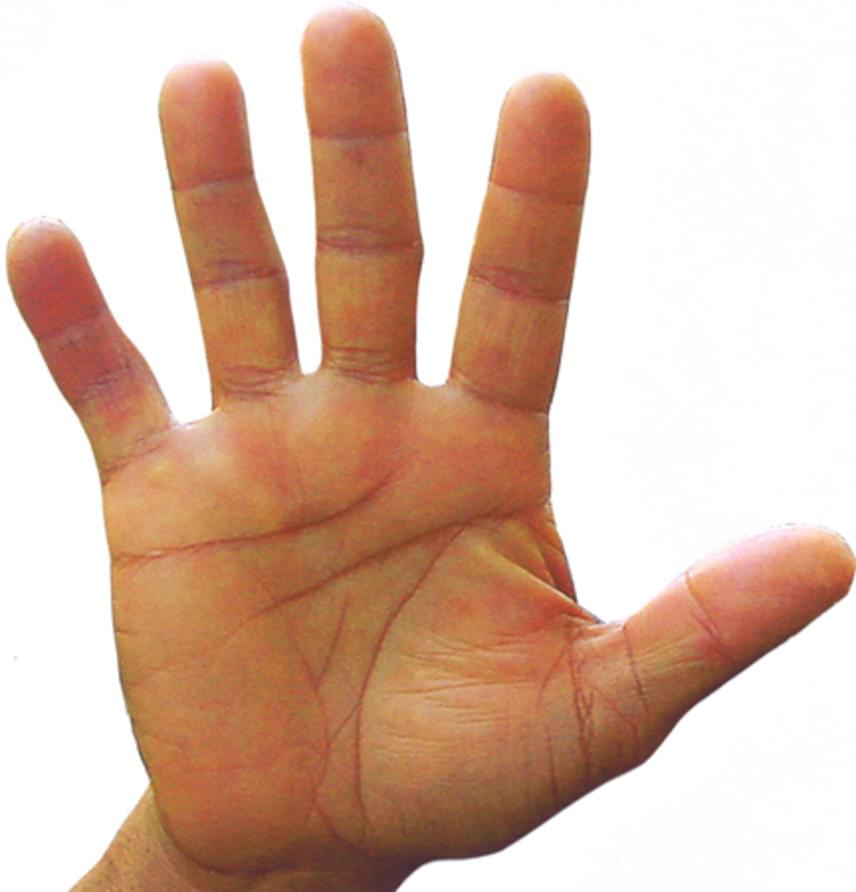 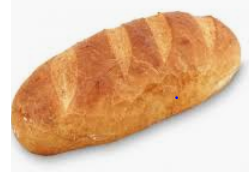 Máskor egy adott hang, szótag, másik szó felismerése nehéz a gyermek számára egy szón belül. 
   




                                
 holló
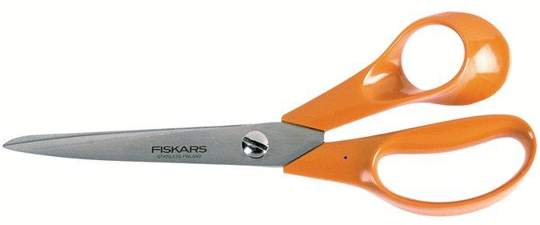 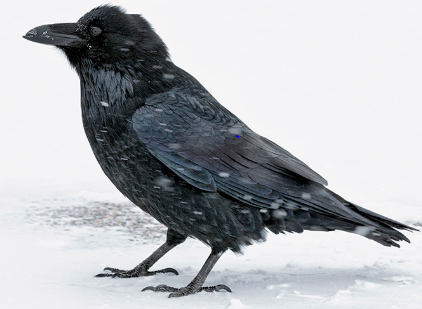 A sorrendiség zavara esetén a különálló hangokból és szótagokból nem sikerül egyetlen szót alkotni.
                        
                      
        			linomádé/limonádé/
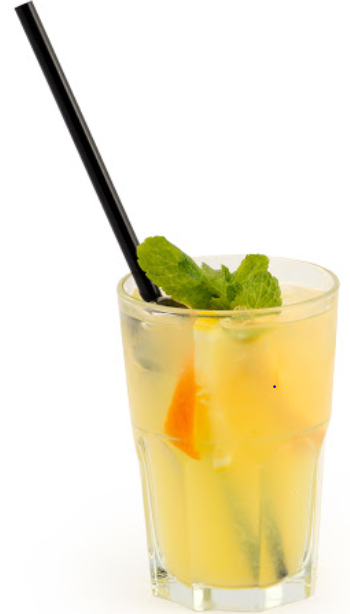 A jó ritmusképesség a szótagolás fontos feltétele.
Mondókázással, ritmus visszatapsolásával jól fejleszthető.
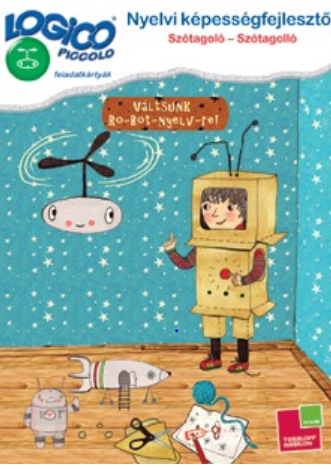 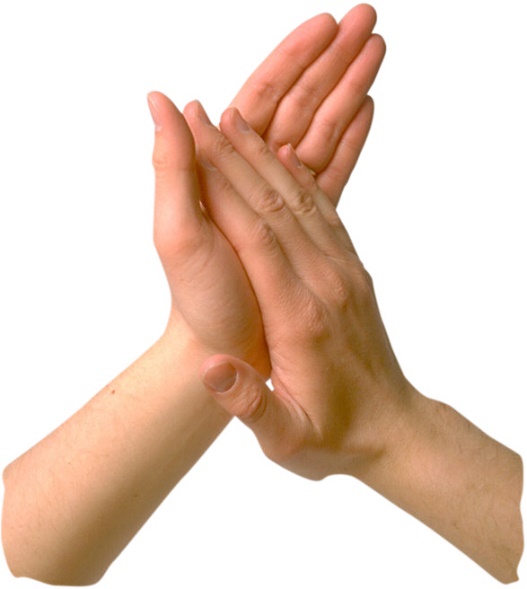